EECE.2160ECE Application Programming
Instructors:  
Dr. Michael Geiger
Spring 2018

Lecture 18:
PE3: Functions
Lecture outline
Announcements/reminders
Program 3 regrades due today
Program 5 due 3/21
TA office hours: Tu 11 AM-1 PM, Ball 313
Today’s lecture
More pointer argument examples
PE3: Functions
3/7/18
2
ECE Application Programming: Lecture 18
Example: pointer arguments
What does the following print?
int f(int *a, int *b);

int main() {
int x = 1;
int y = 2;
int result1, result2, result3;

result1 = f(&x, &y);
result2 = f(&y, &result1);
result3 = f(&result1, &result2);

printf("x = %d, y = %d\n", x, y);
printf("Result 1: %d\n", result1);
printf("Result 2: %d\n", result2);
printf("Result 3: %d\n", result3);

return 0;
}
int f(int *a, int *b)
{
	int copyB = *b;
while (*a > 1) {
	*b += copyB;
	(*a)--;
}
return *b;
}
3/7/18
3
ECE Application Programming: Lecture 18
Example solution
After first call to function
x = 1, y = 2, result1 = 2
After second call to function
y = 1, result1 = 4, result2 = 4
After third call to function
result1 = 1, result2 = 16, result3 = 16
Final output
x = 1, y = 1
Result 1: 1
Result 2: 16
Result 3: 16
3/7/18
4
ECE Application Programming: Lecture 18
Example: writing functions with pointers
Write a function that:
Given two integer arguments, x and y, store the quotient and remainder of x / y into locations specified by arguments q and r, respectively.
Uses pointers to swap the values of two double-precision variables
3/7/18
5
ECE Application Programming: Lecture 18
Example solution
Given two integer arguments, x and y, store the quotient and remainder of x / y into locations specified by arguments q and r, respectively.

void divQR(int x, int y, 
			int *q, int *r) 
{
	*q = x / y;
	*r = x % y;
}
3/7/18
6
ECE Application Programming: Lecture 18
Example solution (cont.)
Use pointers to swap the values of two double-precision variables

void swap(double *a, double *b)
{
	double temp;
	temp = *a;
	*a = *b;
	*b = temp;
}
3/7/18
7
ECE Application Programming: Lecture 18
PE3: Change problem
Given any amount of change under $2.00, determine and print out the minimum number of coins required to make that amount of change.  
Available coins are Halves (half dollars), Quarters, Dimes, Nickels, and Pennies.
3/7/18
8
ECE Application Programming: Lecture 18
Flowchart
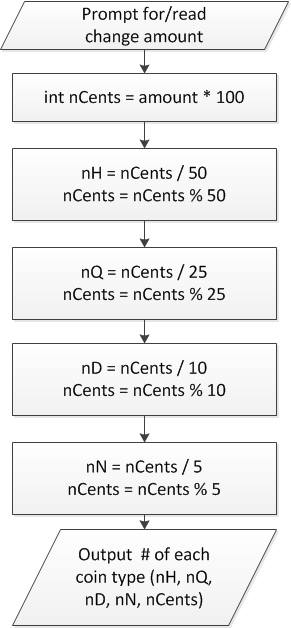 Treat change amount as integer (nCents)
Can now use division & modulus
nCents = # pennies after previous four coin types have been taken out
3/7/18
9
ECE Application Programming: Lecture 18
When to use functions
Find a particular step or series of steps being repeated in your code
If code is exactly the same, you need no arguments
If one or more values change, but actual calculations are the same, values can be function arguments
If function modifies:
1 variable: just return it
2+ variables: use pointer argument(s)
Reassess change example
Steps for creating change are extremely similar
What changes each time?
How should we use those values in a function?
Inputs, outputs, variables … ?
3/7/18
10
ECE Application Programming: Lecture 18
Overall flowchart
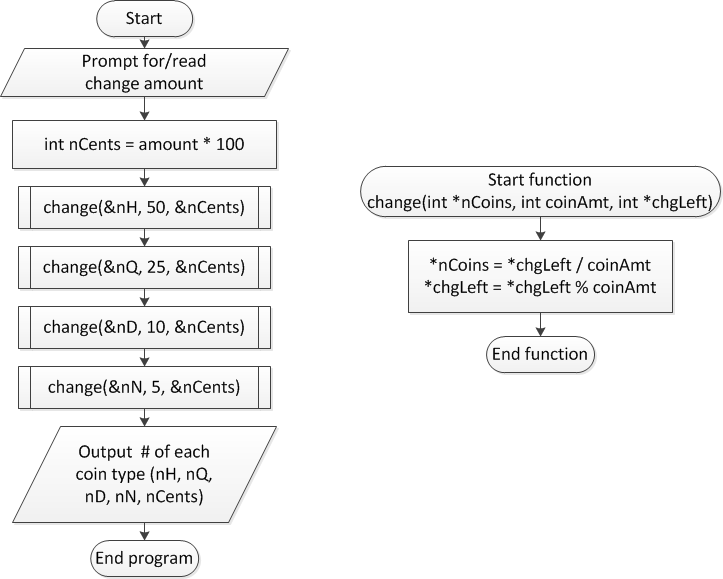 3/7/18
11
ECE Application Programming: Lecture 18
Final notes
Next time
Return exams
Reminders:
Program 3 regrades due today
Program 5 due 3/21
TA office hours: Tu 11 AM-1 PM, Ball 313
3/7/18
12
ECE Application Programming: Lecture 18